MMN Resourcesfor Using Primary Sources in the Classroom
Kathleen Neumann
Curator of Education & Public Programs
Maine Historical Society
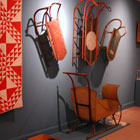 MHS in a nutshell
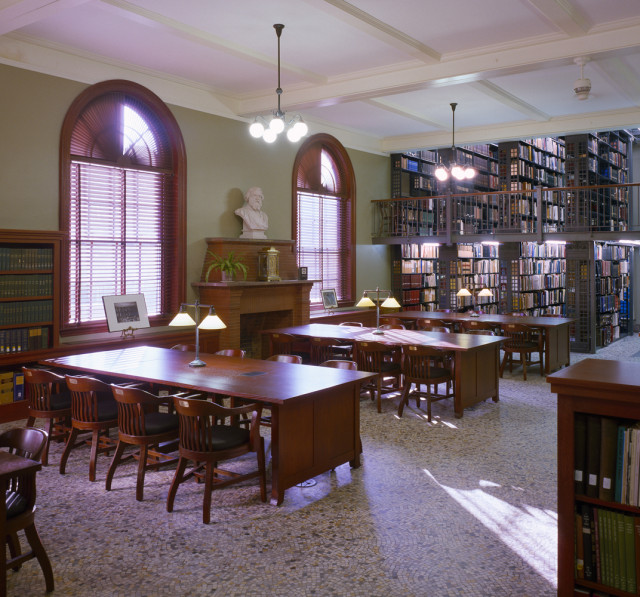 founded in 1822

Library 

Museum 

Wadsworth-Longfellow House & Longfellow Garden

Maine Memory Network
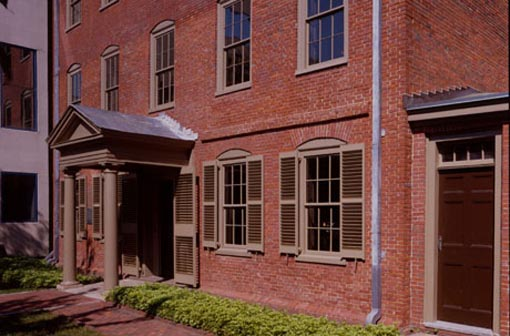 Maine Memory Network (MMN)
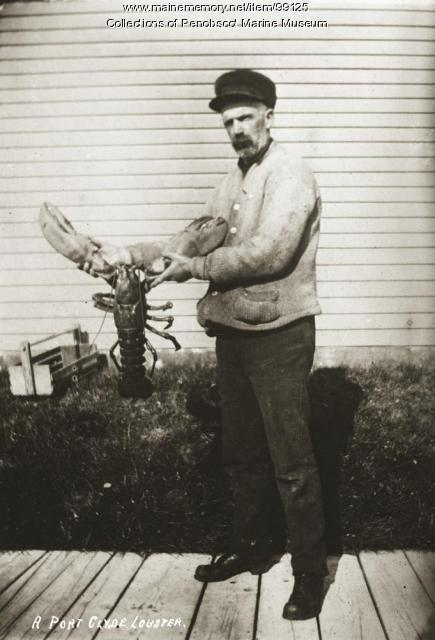 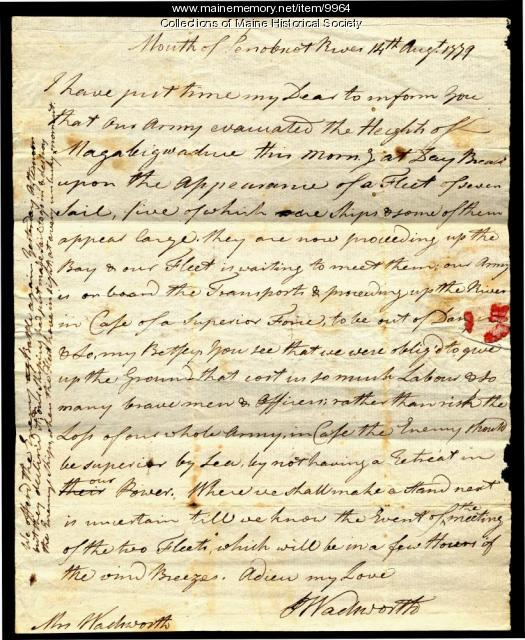 online database, made up of 270+ collecting organizations from across the state of Maine
45,000+ items
access and accounts are FREE
keyword search and browse features
save and share historical items in albums 
www.mainememory.net
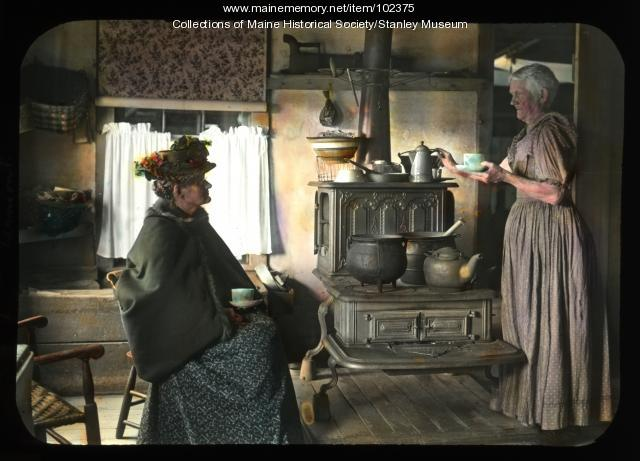 Tools for Teachers on MMN
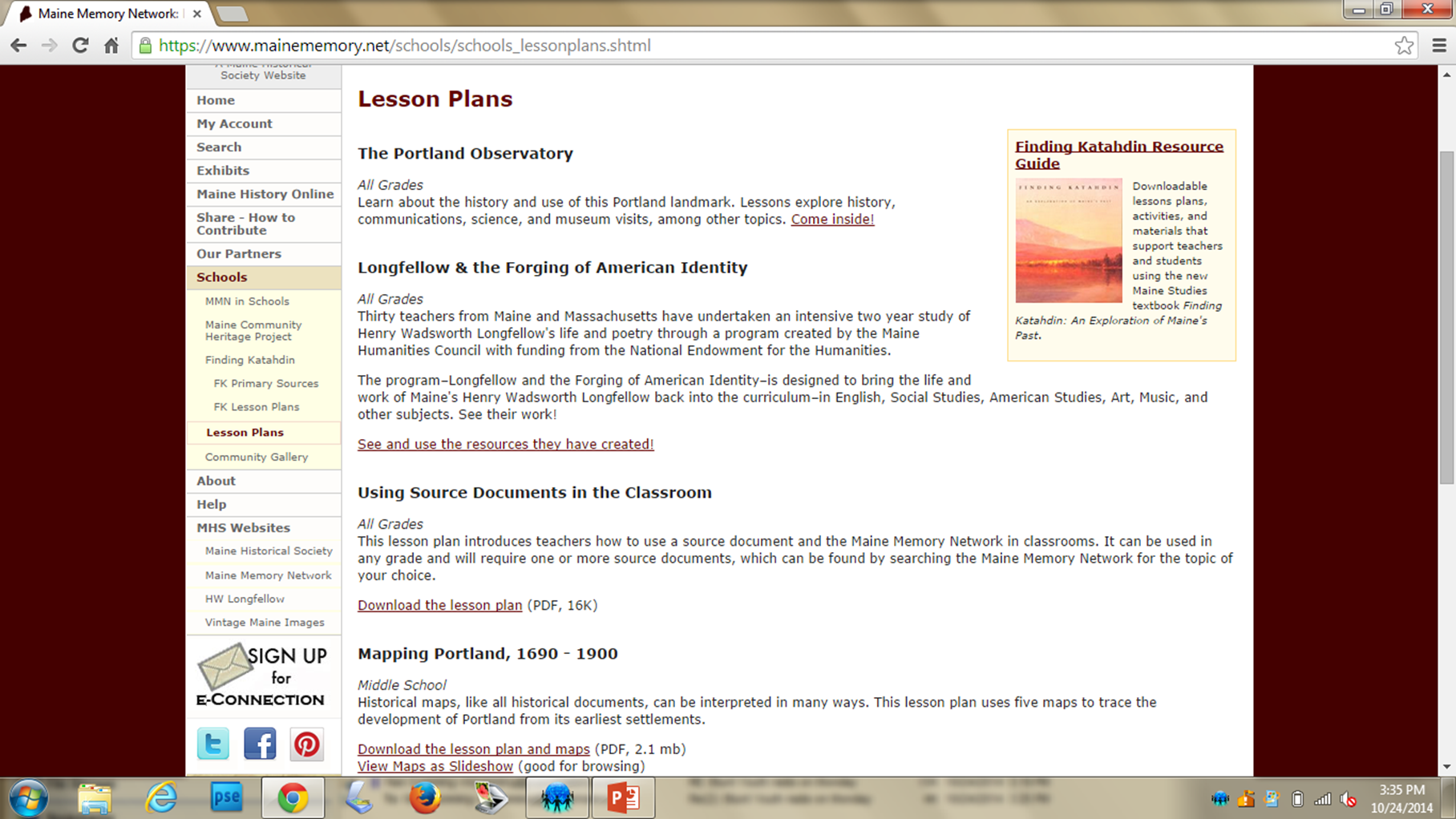 Guides to using MMN and primary sources
Lesson Plan Library
Virtual Learning Hub
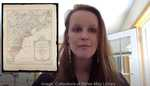 Virtual Field Trips
Video Mini-Lessons
Online Exhibits and Response Questions
Links to Lesson Plans/Lesson Plan Library
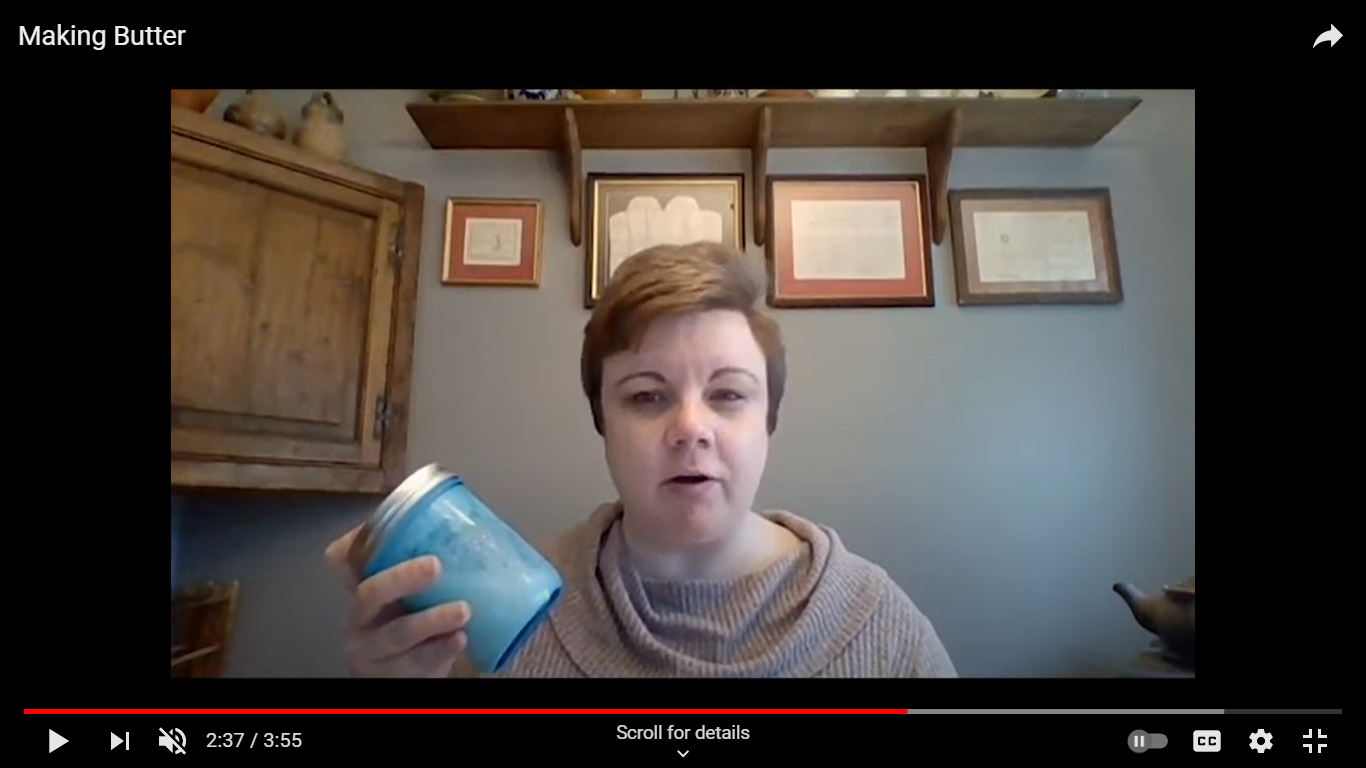 Training in the Classroom
MMN Training/Demo
learn how to access MMN, search/browse, open a free account, and create albums 
Take a Closer Look 
Students learn how to approach and work with images (photographs, cartoons, posters, etc.) as historical primary sources
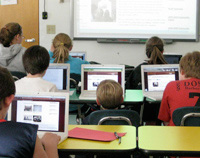 Brown Research Library
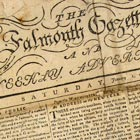 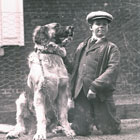 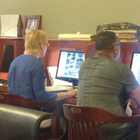 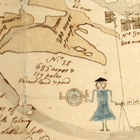 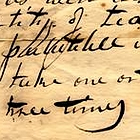 Historical Research at MHS for Individual Students
Students visiting the Brown Research Library at MHS as individuals can access the library for free*.
*photography is only allowed during the class visits; if students wish to photograph during an individual visit, they must purchase a student membership ($20/year) or be accompanied by a member parent/guardian

Visiting the Brown Research Library
Wednesday–Saturday 1pm–4pm by appointment only 
typically closed holidays & some holiday weekends
wisit www.mainehistory.org to learn more about pandemic protocols on the MHS campus and make a reservation/appointment to visit
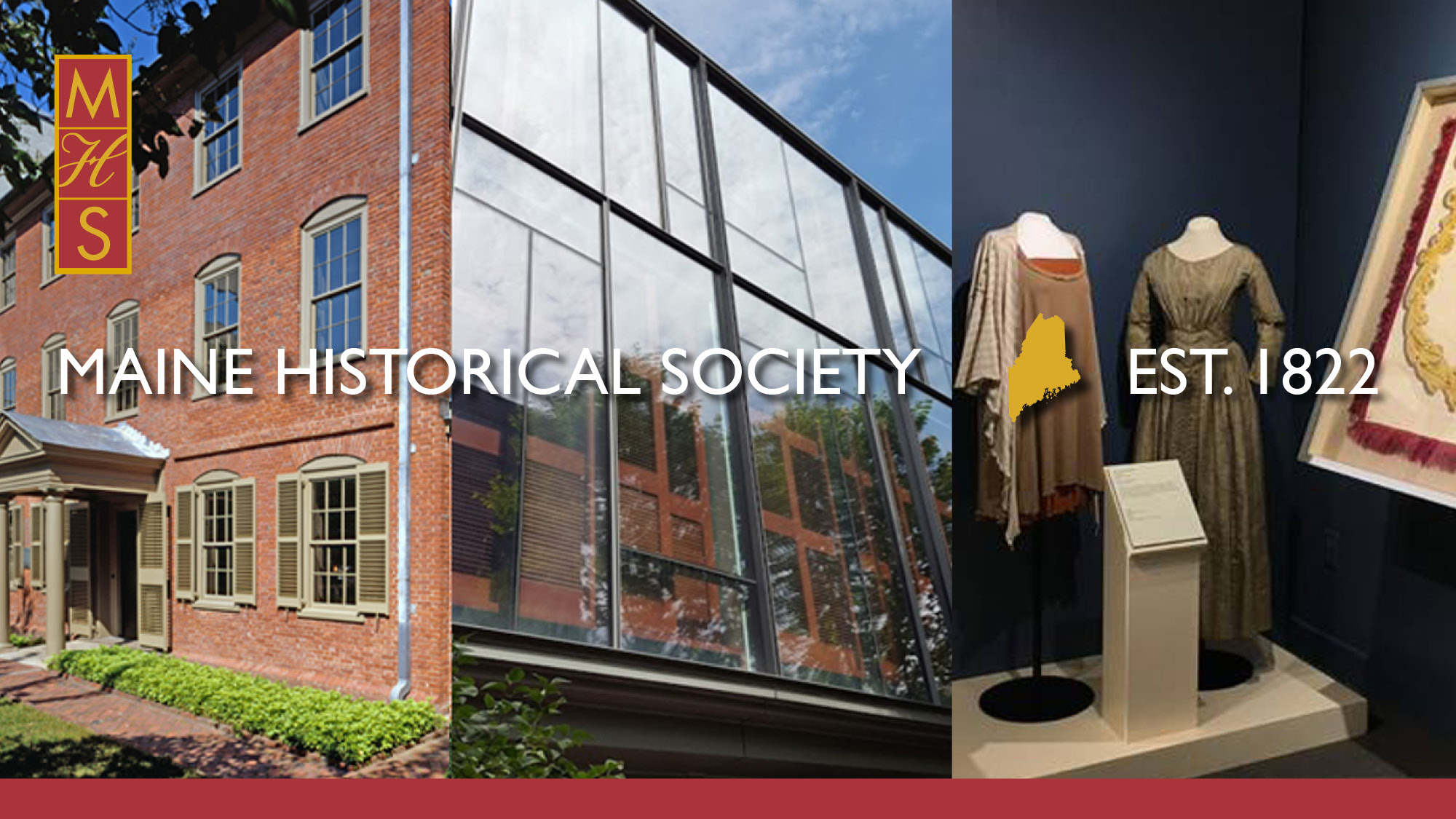